Μέσα Κοινωνικής Δικτύωσης
Εισαγωγή
Τα τελευταία χρόνια έχει γίνει μια έκρηξη στη χρήση των μέσων κοινωνικής δικτύωσης για την επικοινωνία μεταξύ ανθρώπων και για την ανάπτυξη διαπροσωπικών σχέσεων. 
Στην παρουσίαση αυτή θα εξετάσουμε τα πιο δημοφιλή κοινωνικά δίκτυα και θα αναδείξουμε τα πλεονεκτήματα και τα μειονεκτήματα τους.
Ιστορικά Στοιχεία
Ο διαδικτυακός τόπος SixDegrees.com λέγεται ότι είναι η πρώτη ιστοσελίδα κοινωνικής δικτύωσης (1997)
Το Myspace, ένα από τα πιο δημοφιλή κοινωνικά δίκτυα, ξεκίνησε την λειτουργία του το 2003
Το Facebook, το πιο δημοφιλές κοινωνικό δίκτυο μέχρι σήμερα, δημιουργήθηκε το 2004
Το YouTube, μια υπηρεσία που επιτρέπει στους χρήστες του να ανεβάζουν στο διαδίκτυο βίντεο διάφορων κατηγοριών ξεκίνησε την λειτουργία του το 2005
Το Twitter, ένα από τα πιο δημοφιλή κοινωνικά δίκτυα παγκοσμίως δημιουργήθηκε το 2006
Το Instagram, μια υπηρεσία φωτογραφιών και βίντεο, δημιουργήθηκε το 2010
Δημοφιλή Μέσα Κοινωνικής Δικτύωσης
Facebook: Άμεσο, προσωπικό, συνδυασμός πολλών μορφών περιεχομένου
Instagram: εφαρμογή κοινωνικής δικτύωσης που δίνει την δυνατότητα επεξεργασίας και κοινοποίησης φωτογραφιών και βίντεο στο διαδίκτυο
Twitter: Σύντομα μηνύματα, ανοιχτή, hashtags που δηλώνουν το θέμα
YouTube: Προβολή video, ανοιχτή πρόσβαση χωρίς εγγραφή
Viber: Εφαρμογή Messenger, ανταλλαγή γραπτών μηνυμάτων, εικόνων, βίντεο, φωνητικές και βίντεο κλήσεις μέσω ίντερνετ
Snapchat: εφαρμογή ανταλλαγής μηνυμάτων φωτογραφιών, βίντεο και κειμένου
LinkedIn: Επαγγελματικό, δημιουργία προφίλ, ανεύρεση εργασίας, συνεργατών
Facebook
Έτος έναρξης: 2004
Αριθμός ενεργών χρηστών: 1.71 δισεκατομμύρια
Ιδρυτής: Mark Zuckerberg
Γενικά Χαρακτηριστικά:
Ανταλλαγή προσωπικών μηνυμάτων
Likes
Σχόλια
Δημιουργία ομάδων
Ανέβασμα φωτογραφιών και κειμένων
Παιχνίδια
Instagram
Έτος έναρξης: 2010
Αριθμός ενεργών χρηστών: 800 εκατομμύρια
Ιδρυτές:Kevin Systrom, Mike Krieger
Γενικά Χαρακτηριστικά:
Ανέβασμα φωτογραφιών, βίντεο και ιστοριών
Ανταλλαγή προσωπικών μηνυμάτων
Likes
Σχόλια
Εφαρμογή φίλτρων φωτογραφιών
Twitter
Έτος έναρξης: 2006
Αριθμός ενεργών χρηστών: 330 εκατομμύρια
Ιδρυτές: Jack Dorsey, Noah Glass, Biz Stone και Evan Williams
Γενικά Χαρακτηριστικά:
Σύντομα μηνύματα
Vine βίντεο (σύντομα αστεία βίντεο)
Αποθήκευση των tweet
Ψηφοφορίες βραβείων
YouTube
Έτος έναρξης: 2005
Αριθμός ενεργών χρηστών: 1.5 δισεκατομμύρια
Ιδρυτές: Steve Chen, Jawed Karim και Chad Hurley
Γενικά Χαρακτηριστικά:
Ανέβασμα βίντεο
Likes/Dislike
Σχόλια
Αναπαραγωγή/προβολή βίντεο
LinkedIn
Έτος έναρξης: 2002
Αριθμός ενεργών χρηστών: 250 εκατομμύρια
Ιδρυτές: Ρέιντ Χόφμαν
Γενικά Χαρακτηριστικά:
Εύρεση Εργασίας
Λεπτομερή Παρουσίαση Εργασιακής Εμπειρίας
Συστάσεις Από Συναδέλφους
Σύγκριση
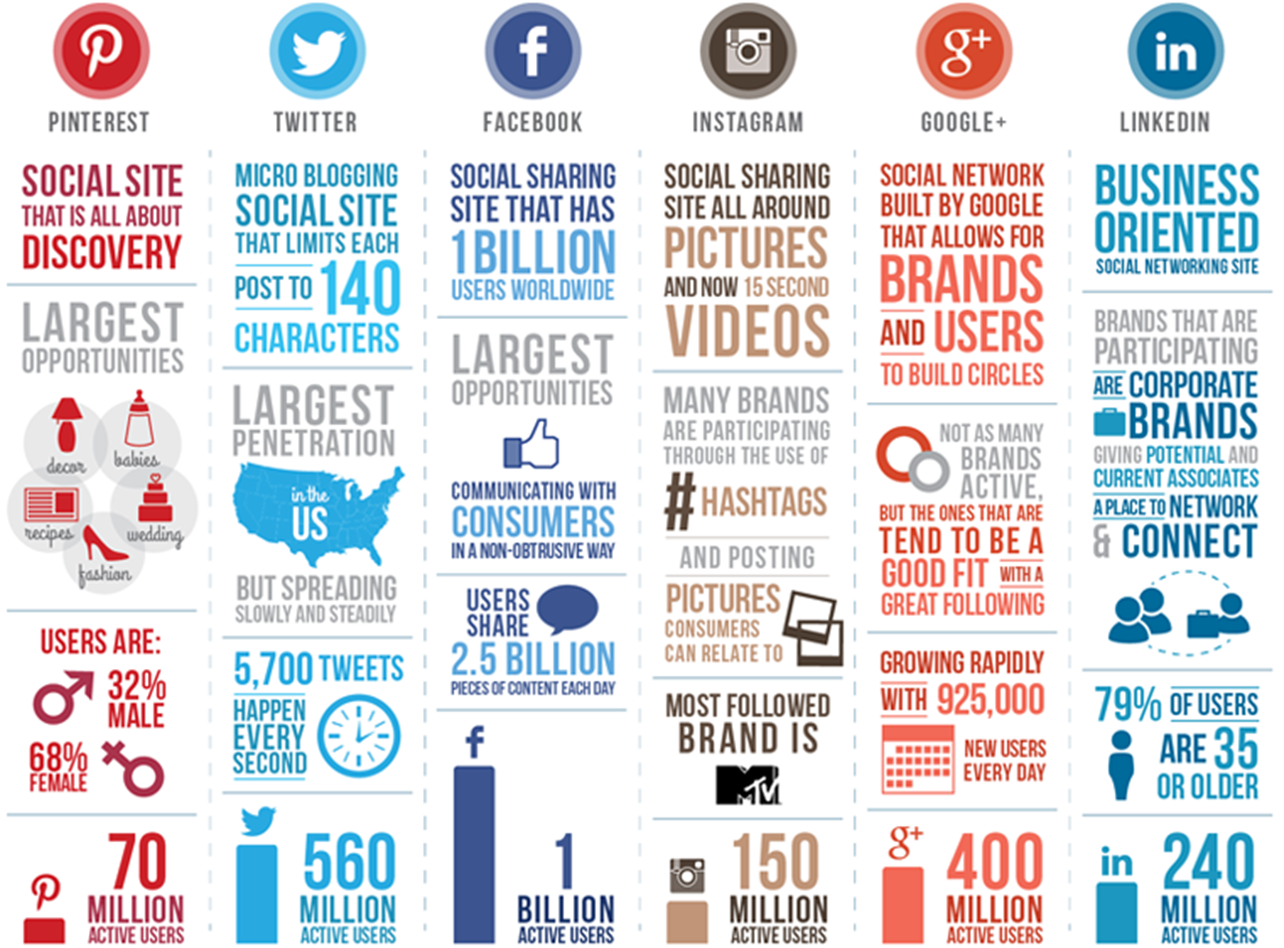 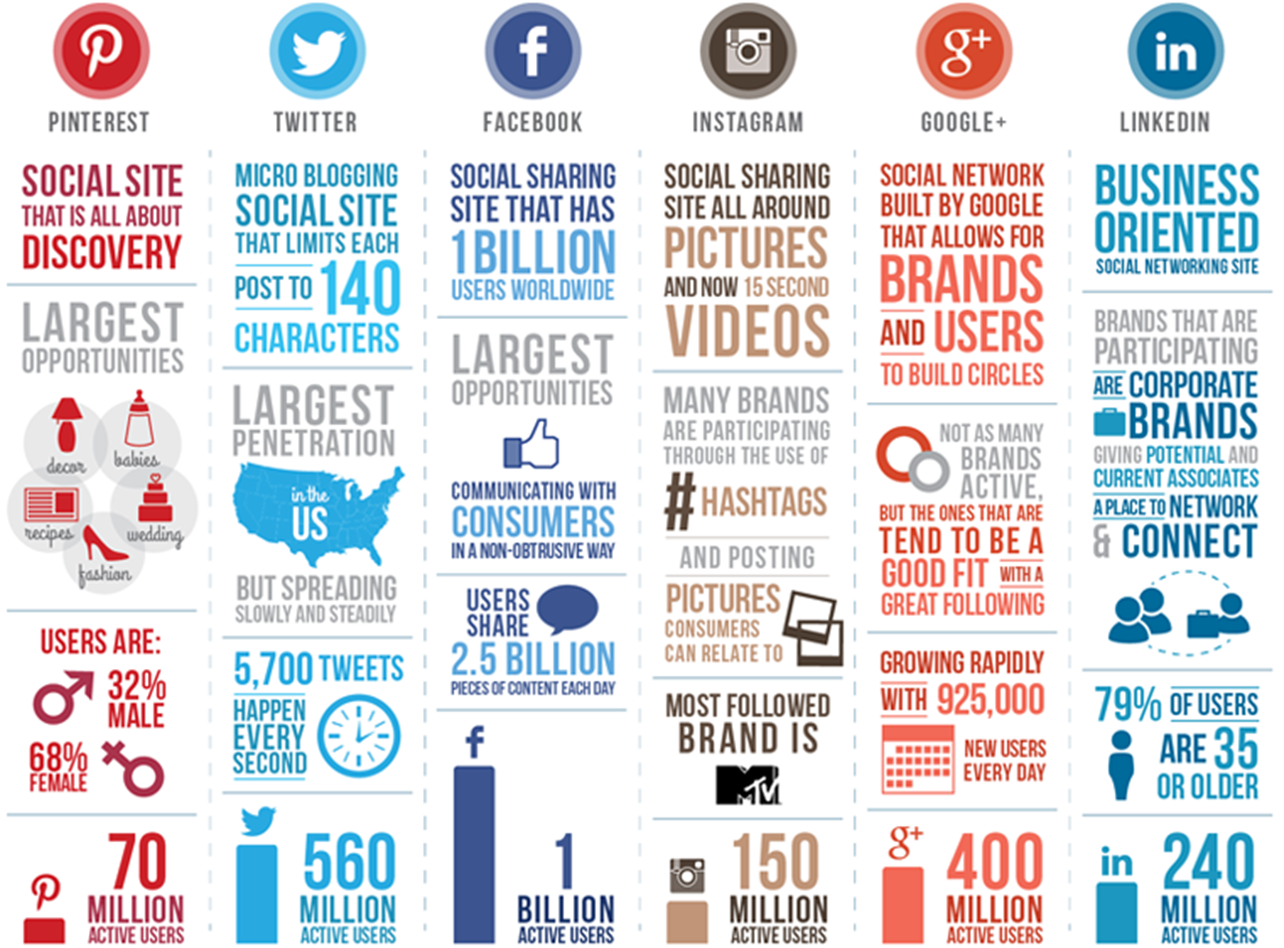 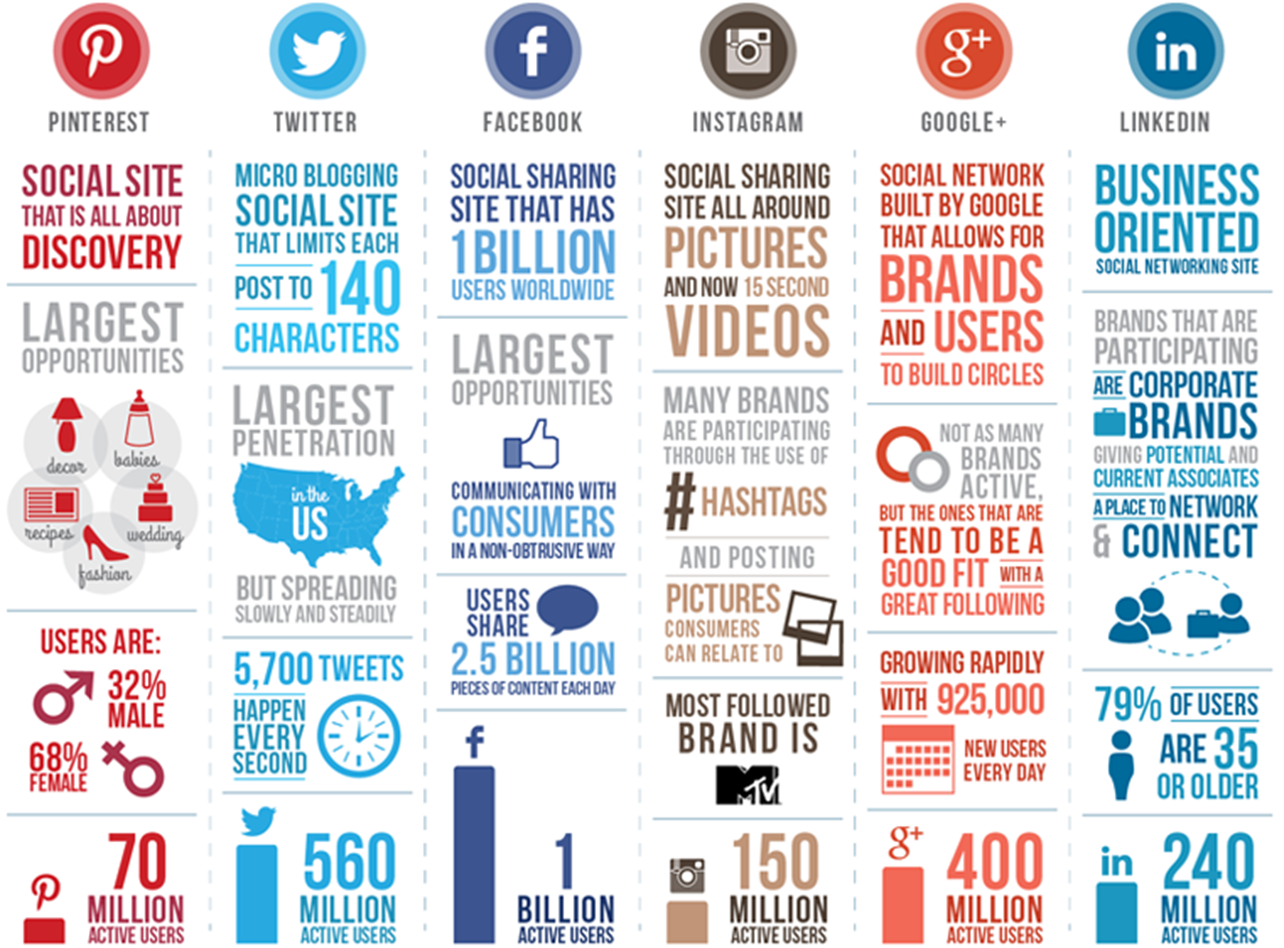 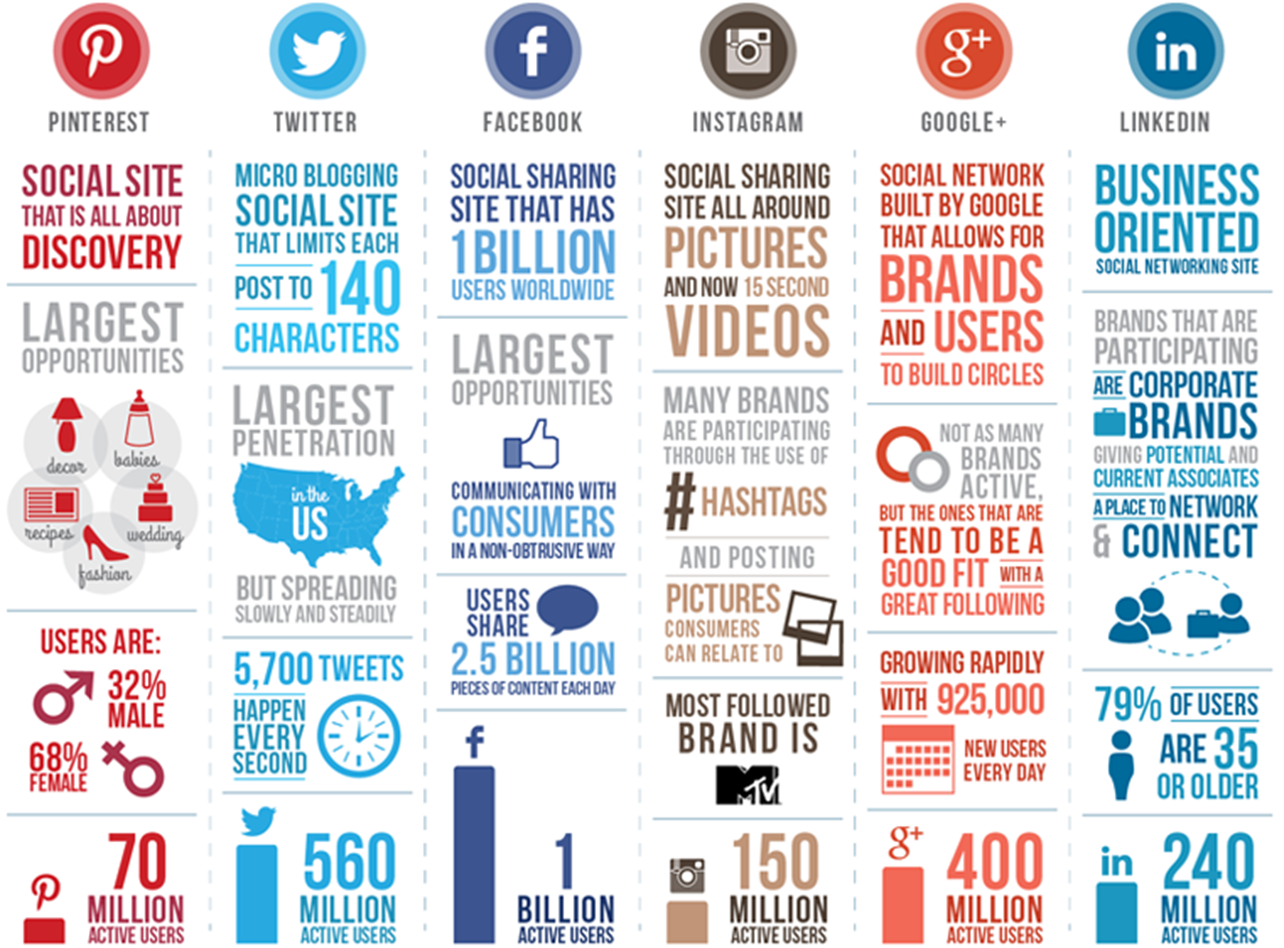 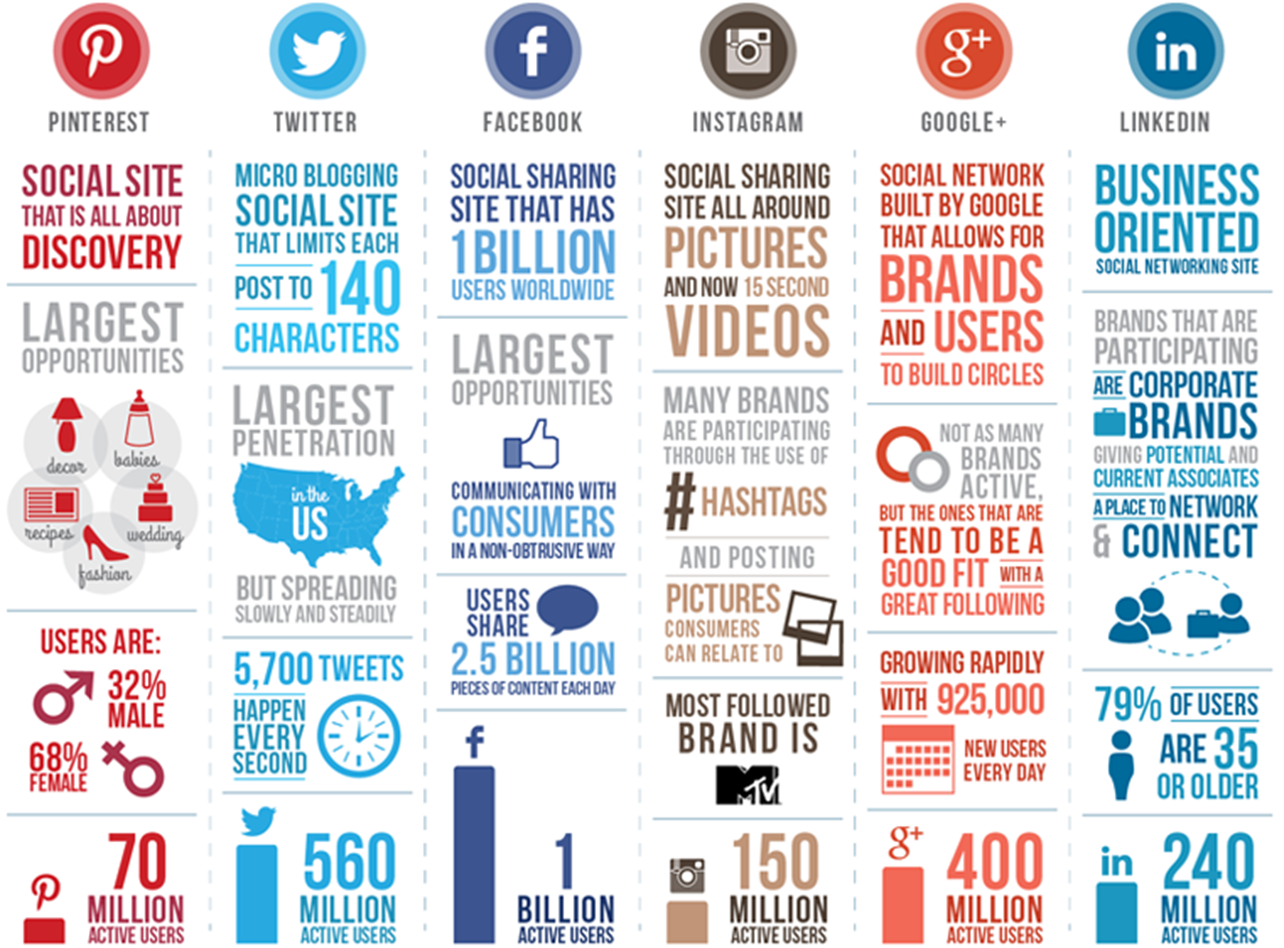 Πλεονεκτήματα
Δημιουργία δεσμών με πολλά άτομα από όλο τον κόσμο.
Δυνατότητα επαφής με πολλούς διαφορετικούς πολιτισμούς.
Διεύρυνσης των γνώσεων και των πνευματικών οριζόντων του ατόμου.
Εύρεση και επικοινωνία με παλιούς φίλους
Άμεση ενημέρωσης για οτιδήποτε συμβαίνει στον κόσμο
Εύκολης πρόσβασης σε ψυχαγωγικό περιεχόμενο
Μειονεκτήματα
Παραβίαση Ιδιωτικής Ζωής : Στο Διαδίκτυο “προσφέρουμε” προσωπικές πληροφορίες. Έτσι τίθενται κάποια πολύ σοβαρά ζητήματα: της προστασίας των προσωπικών μας δεδομένων, της ορθής και ηθικής επικοινωνίας με τη βοήθεια της τεχνολογίας και το γεγονός πως ό,τι και αν κάνουμε στο Διαδίκτυο αφήνει ίχνη.
Υποκλοπή Προσωπικών Δεδομένων: Κλοπή ή πλαστογράφηση στοιχείων.
Αποπλάνηση:  Εκμετάλλευση του στοιχείου της ανωνυμίας για την προσέγγιση ανήλικων παιδιών.
Αποξένωση από τον Πραγματικό Κόσμο και Εθισμός: Η πολύωρη χρήση του Διαδικτύου, δημιουργεί συναισθηματική απόσταση και αλλοιώνει την ποιότητα επικοινωνίας ανάμεσα στους ανθρώπους. 
Παραπληροφόρηση: Λόγω ψευδών ή αναληθών ή τροποποιημένων πληροφοριών σε ιστοσελίδες, με πιθανό σκοπό την παραπλάνησή μας. 
Ιοί: Η ενεργοποίηση ενός ιού μπορεί να έχει ως αποτέλεσμα το συνεχές άνοιγμα διαφόρων παραθύρων στην οθόνη, μπορεί όμως και να προκαλέσει την καταστροφή δεδομένων σε αρχεία ή άλλες βλάβες.
Κοινωνικά Δίκτυα Και Ψυχολογία
Έρευνες
•Σε πρόσφατη έρευνά του πανεπιστημίου του  Michigan διαπιστώθηκε ότι όσοι χρησιμοποιούσαν σε καθημερινή βάση τα social media, ένιωθαν περισσότερο λυπημένοι και δυστυχισμένοι σε σχέση με εκείνους που δεν ασχολούνταν συστηματικά με τα κοινωνικά δίκτυα.
Τα social media αποτελούν αναπόσπαστο κομμάτι της ζωής μας τα τελευταία χρόνια αλλά, αδιαμφισβήτητα, έχουν καταφέρει να επηρεάσουν την ψυχολογία μας σε σημαντικό βαθμό, προκαλώντας σε πολλούς ανασφάλεια, εμμονές, στρες και θλίψη.
•Οι χρήστες εμφανίζουν συμπτώματα εξάρτησης αφού  6 στους 10 Αμερικανούς συνδέεται καθημερινά στο Facebook και 4 στους 10, περισσότερες από μία φορά την ημέρα.